Hot Off the Press: 2013 Ranking Factors
Matthew Peters, Ph.D.
Data Scientist, Moz
How does a search engine work?
On Page signals: 8.4
PageRank: 7.8
Anchor text: 5.9
Social signals: 3.8
etc …
How does a search engine work?
On Page signals: 8.4
PageRank: 7.8
Anchor text: 5.9
Social signals: 3.8
etc …
Search quality raters
How does a search engine work?
On Page signals: 8.4
PageRank: 7.8
Anchor text: 5.9
Social signals: 3.8
etc …
The
Algorithm
Search quality raters
How does a search engine work?
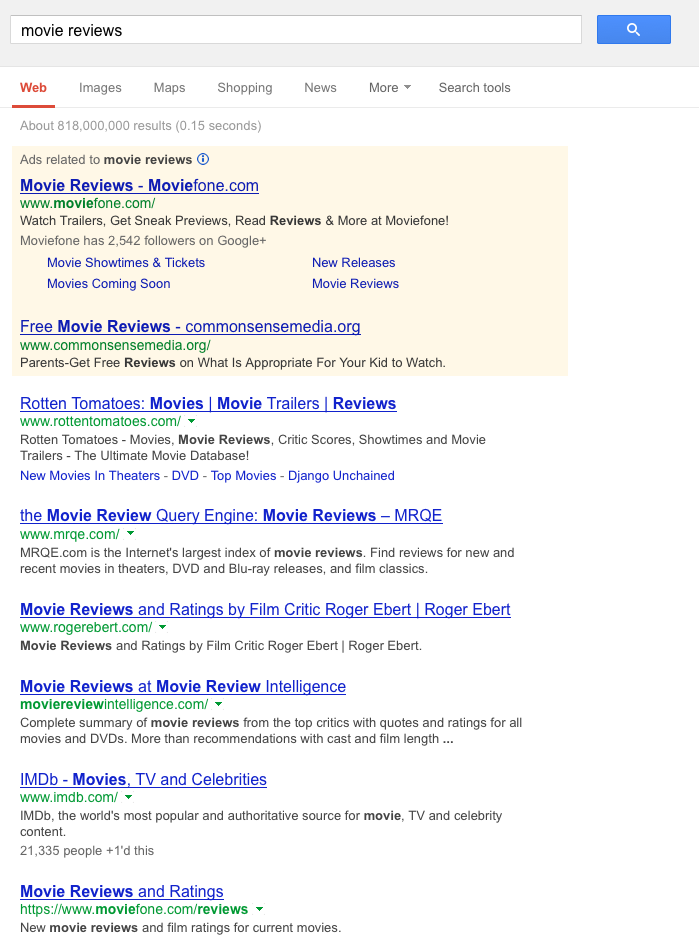 On Page signals: 8.4
PageRank: 7.8
Anchor text: 5.9
Social signals: 3.8
etc …
The
Algorithm
Search quality raters
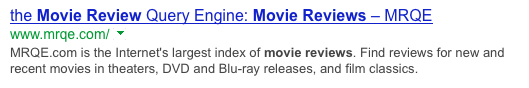 Different feature types include: On-page, links, anchor text, social signals and properties of the URL
6
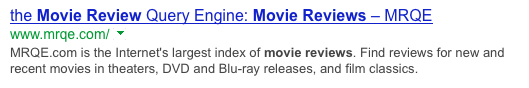 URL
www.mrqe.com
Different feature types include: On-page, links, anchor text, social signals and properties of the URL
7
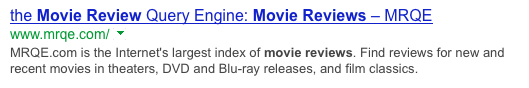 On-page
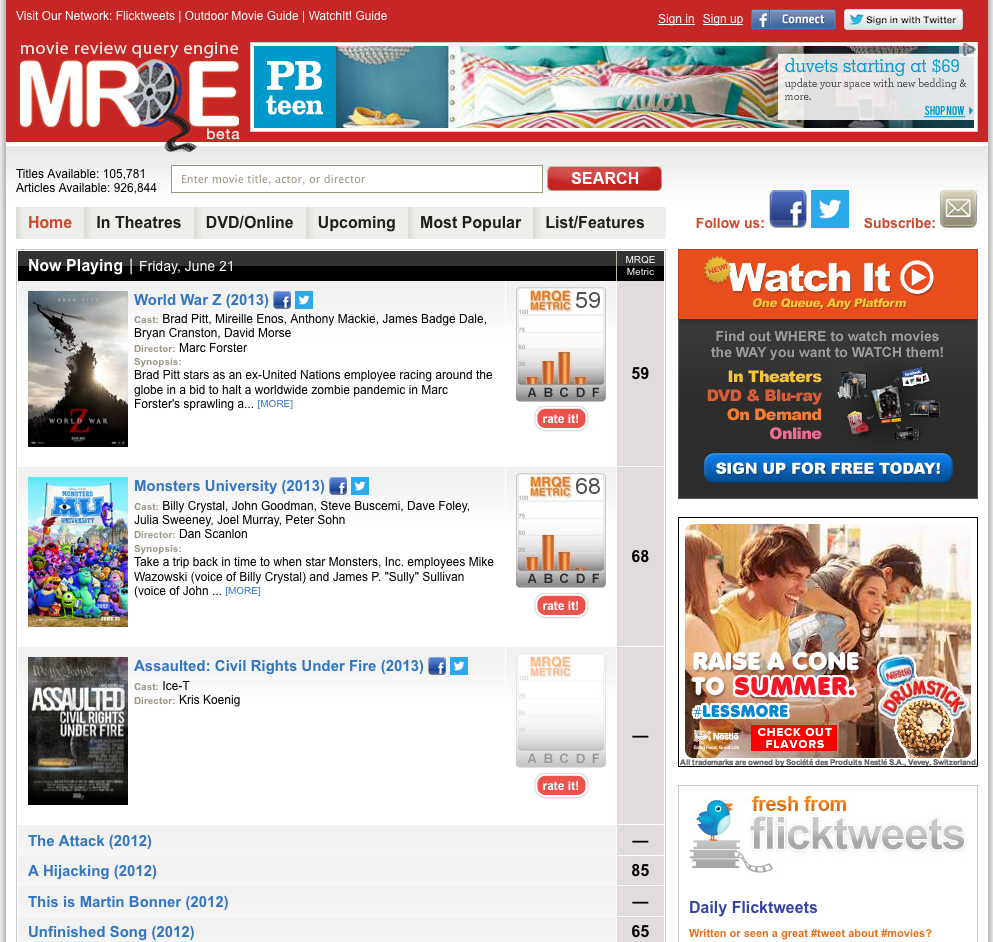 URL
www.mrqe.com
Different feature types include: On-page, links, anchor text, social signals and properties of the URL
8
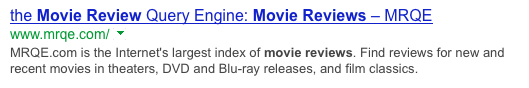 On-page
Links
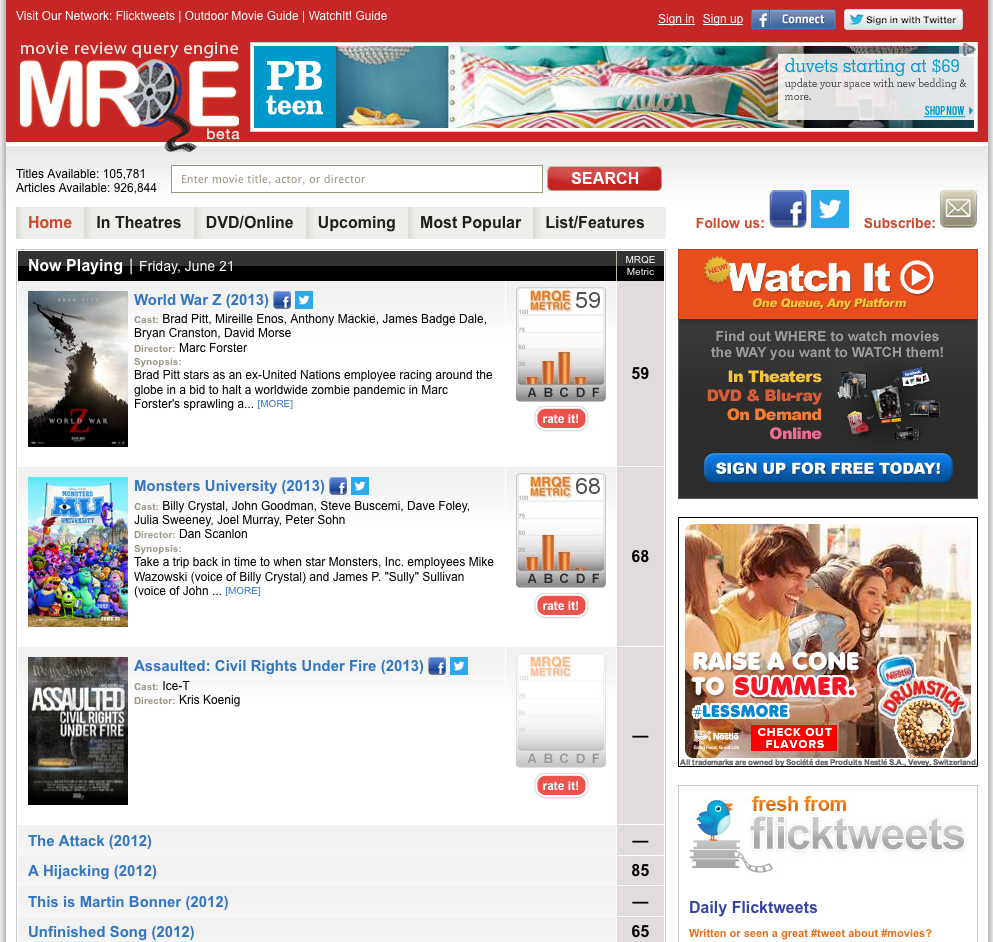 URL
www.mrqe.com
Different feature types include: On-page, links, anchor text, social signals and properties of the URL
9
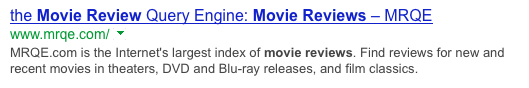 On-page
Links
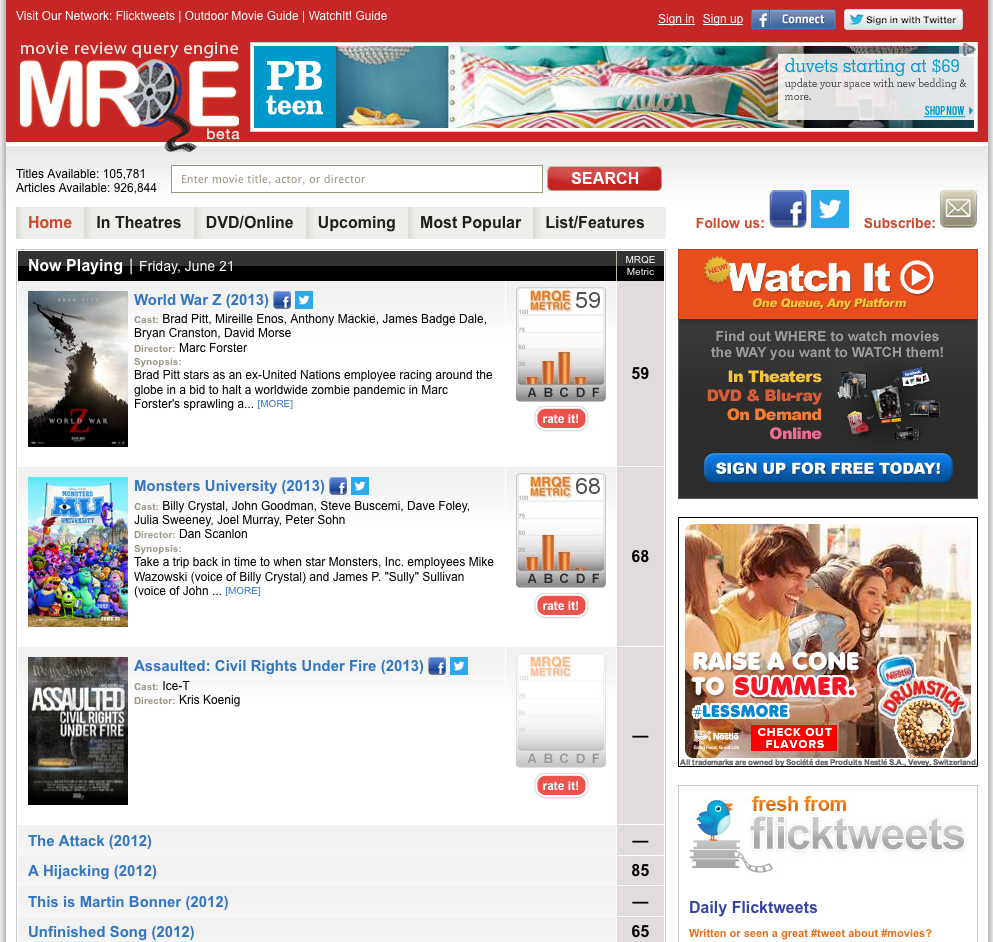 URL
www.mrqe.com
“movie reviews”
Anchor Text
Different feature types include: On-page, links, anchor text, social signals and properties of the URL
10
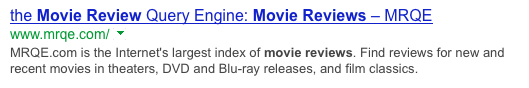 On-page
Links
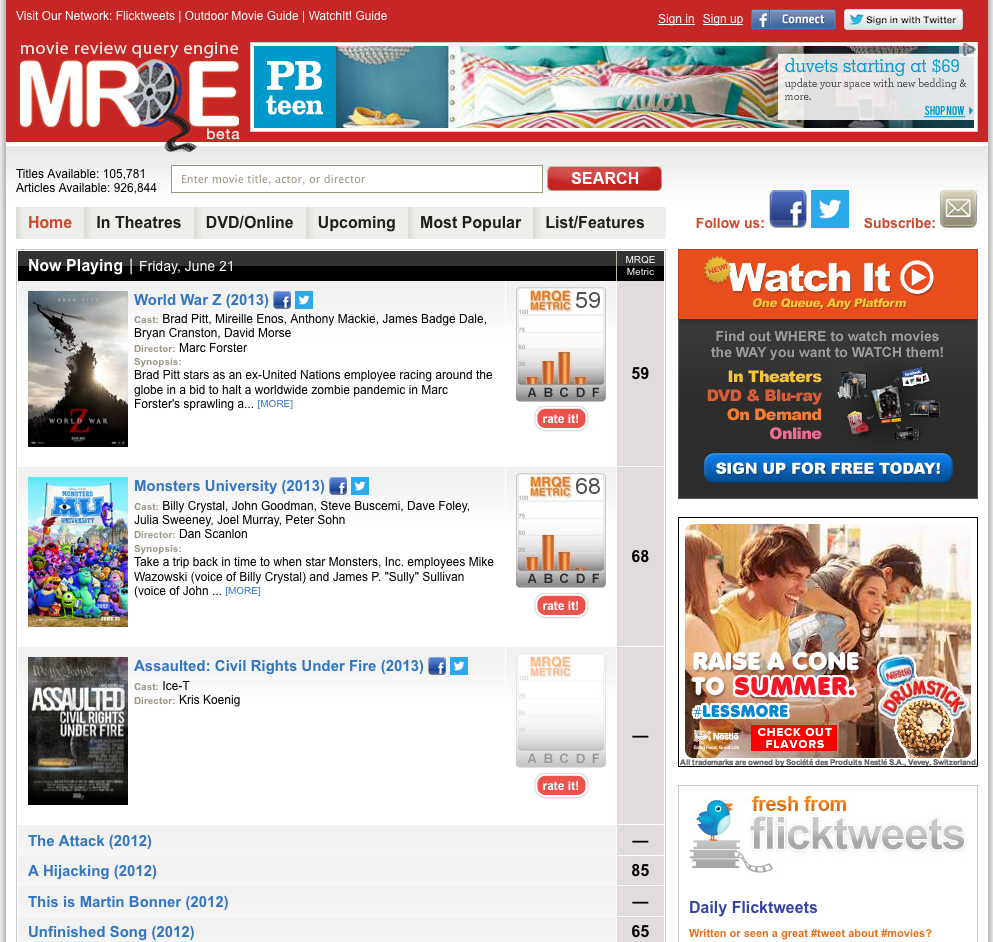 URL
www.mrqe.com
“movie reviews”
Social
Anchor Text
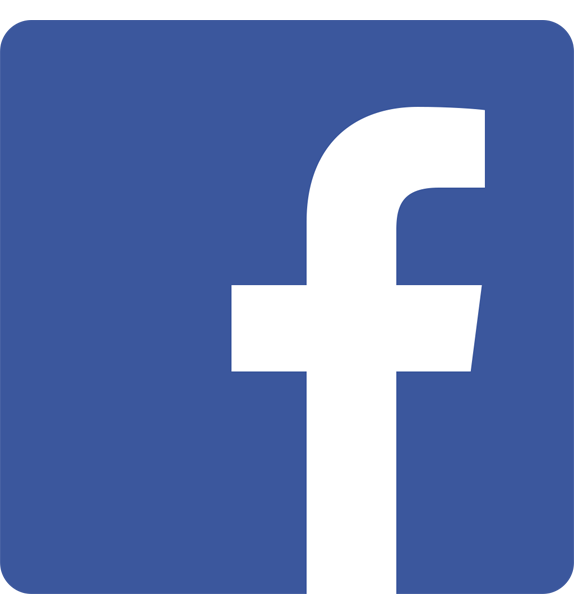 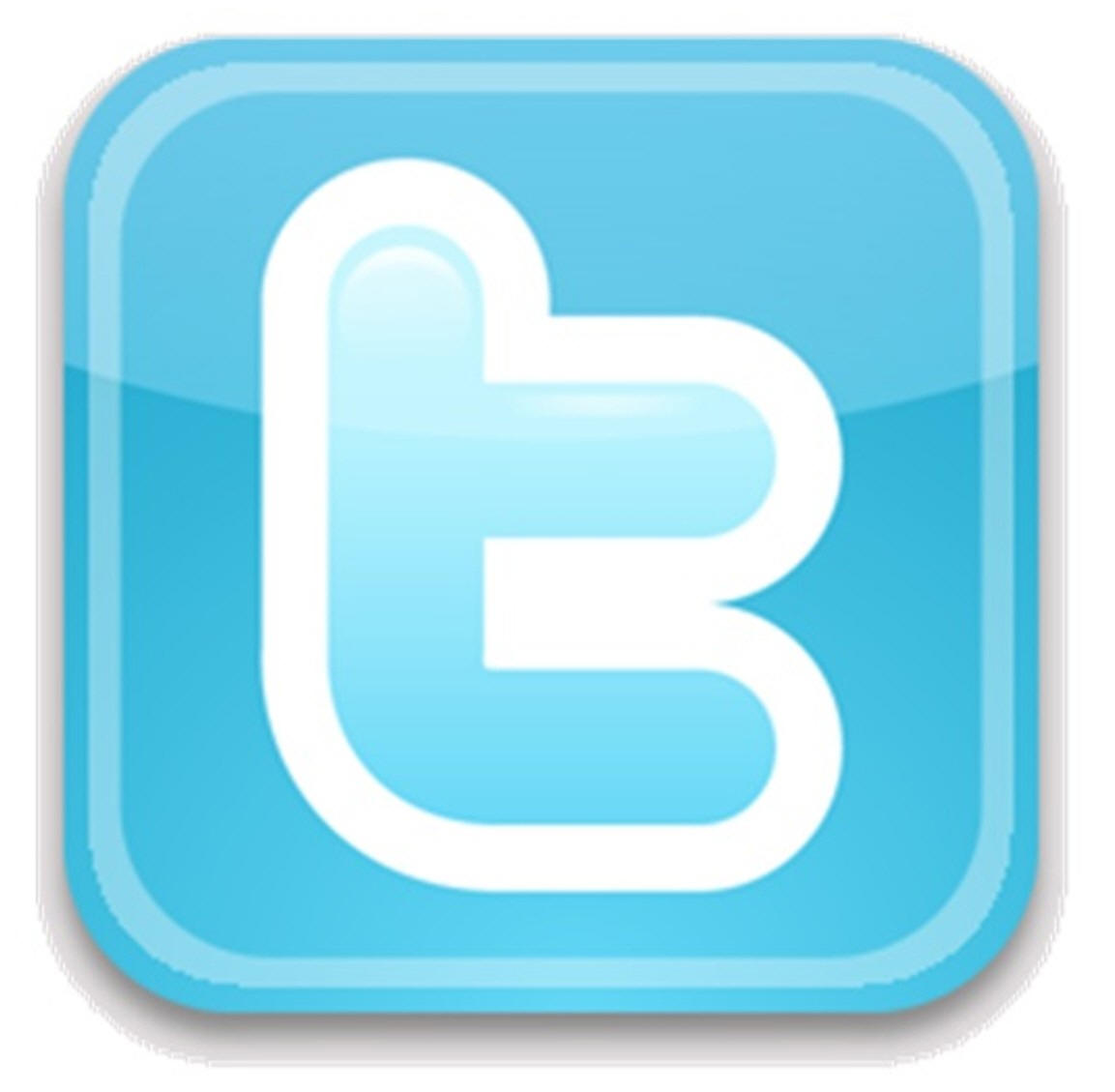 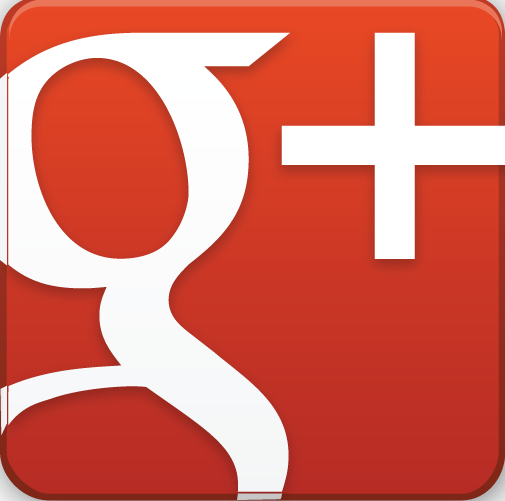 Different feature types include: On-page, links, anchor text, social signals and properties of the URL
11
Which factors are important?
12
Which factors are important?
What Google says
13
Which factors are important?
What’s in the algorithm
What Google says
14
Which factors are important?
What’s in the algorithm
What Google says
What SEOs say
15
Which factors are important?
What’s in the algorithm
What Google says
Characteristics of sites that rank well
What SEOs say
16
Survey
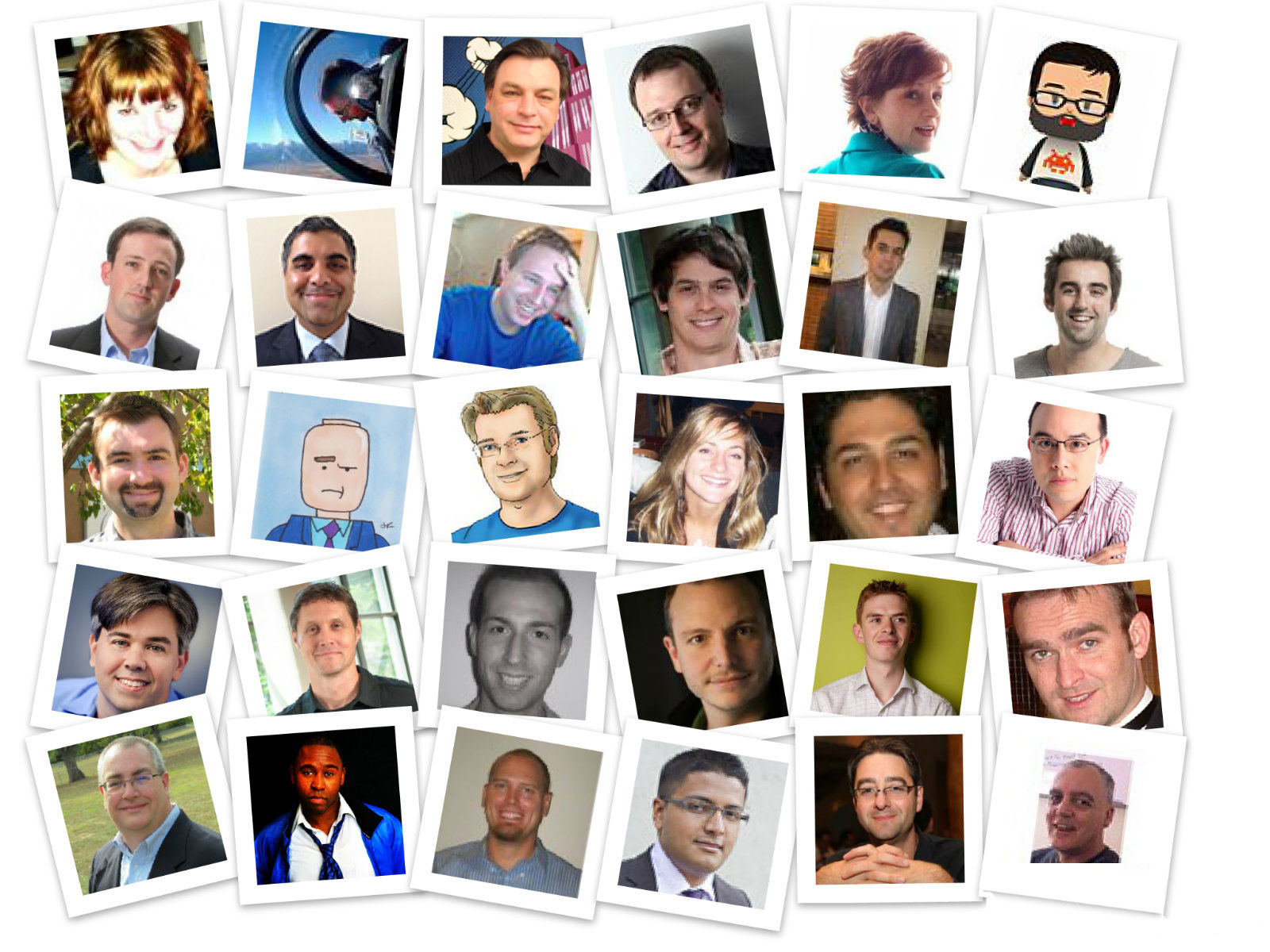 120 professional SEOs surveyed in mid-June 2013
Thanks to everyone who participated and Cyrus Shepard and Matt Brown for organizing
17
Survey
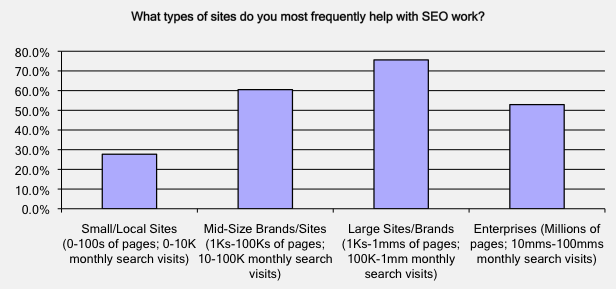 18
Survey
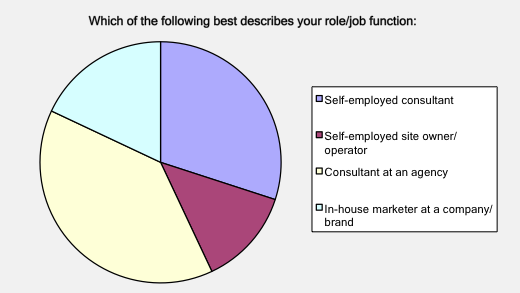 19
Survey
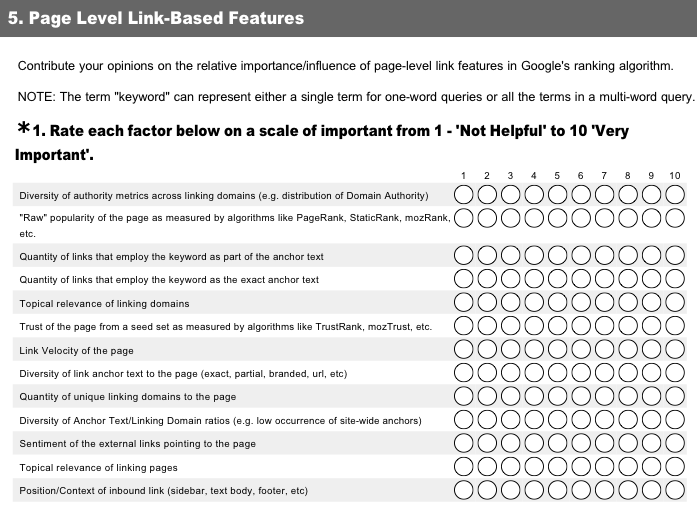 Respondents rated each factor from 1-10 on their importance in ranking.

Use average importance rating.

Highest rated factors scored 7-8, lower rated factors scored 3-5.
20
Correlations
14,000+ keywords from Google Adwords

All categories and search volumes included

Top 50 results from Google US

De-personalized, de-localized organic results

First week of June 2013
21
Correlations
Mean Spearman Correlation

Compute for each keyword, then average

Measures extent to which increases in one factor are related to rank

Correlations between -1 and 1.  Values of 0.1  - 0.3 are common.

Thanks to Jerry Feng and Mike O’Leary for extracting features!
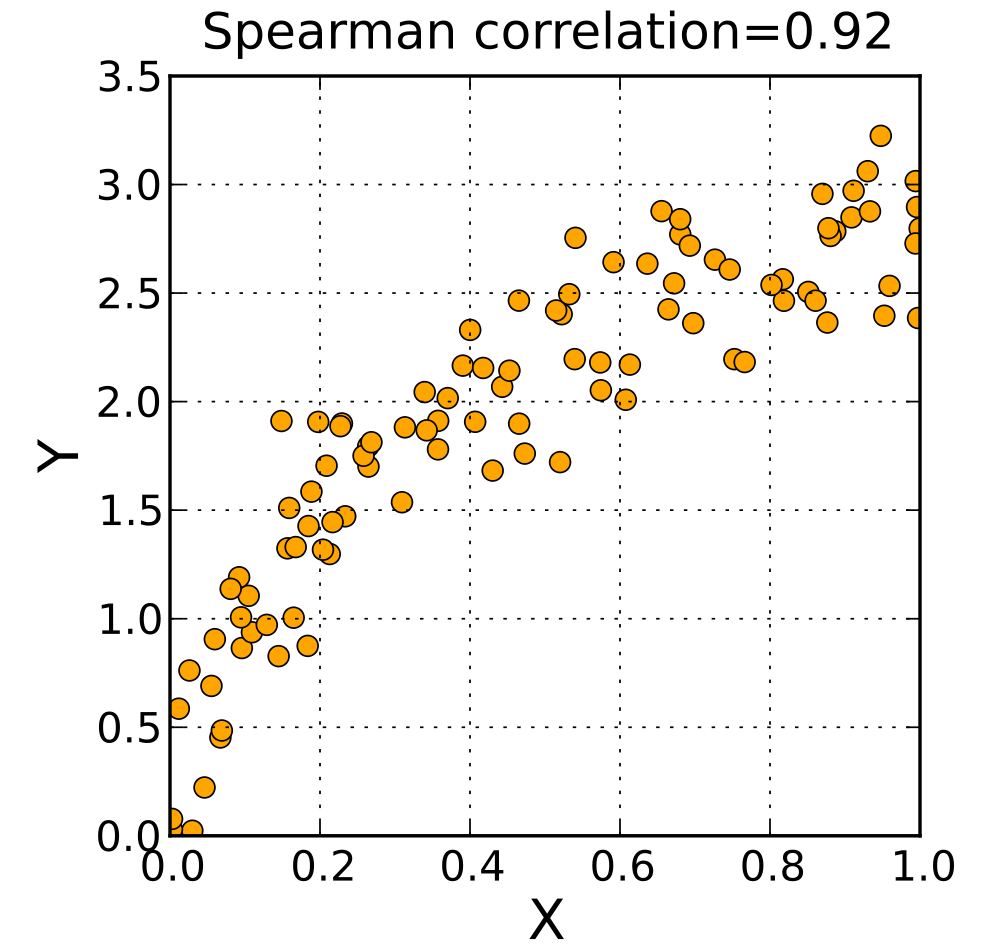 22
"Correlation is not causation but it sure is a hint" - Edward Tufte
Correlation and causation
Links
??
Higher rank
23
"Correlation is not causation but it sure is a hint" - Edward Tufte
Correlation and causation
Links
Higher rank
24
"Correlation is not causation but it sure is a hint" - Edward Tufte
Correlation and causation
Correlation, but causation?
Links
More words on page
??
Higher rank
Higher rank
25
"Correlation is not causation but it sure is a hint" - Edward Tufte
Correlation and causation
Correlation, but causation?
Higher quality
Links
More words on page
??
Higher rank
Higher rank
26
"Correlation is not causation but it sure is a hint" - Edward Tufte
Correlation and causation
Correlation, but causation?
Higher quality
Links
More words on page
??
Links
Higher rank
Higher rank
27
"Correlation is not causation but it sure is a hint" - Edward Tufte
Correlation and causation
Correlation, but causation?
Higher quality
Links
More words on page
Links
Higher rank
Higher rank
28
Links
29
Correlations: Page level links
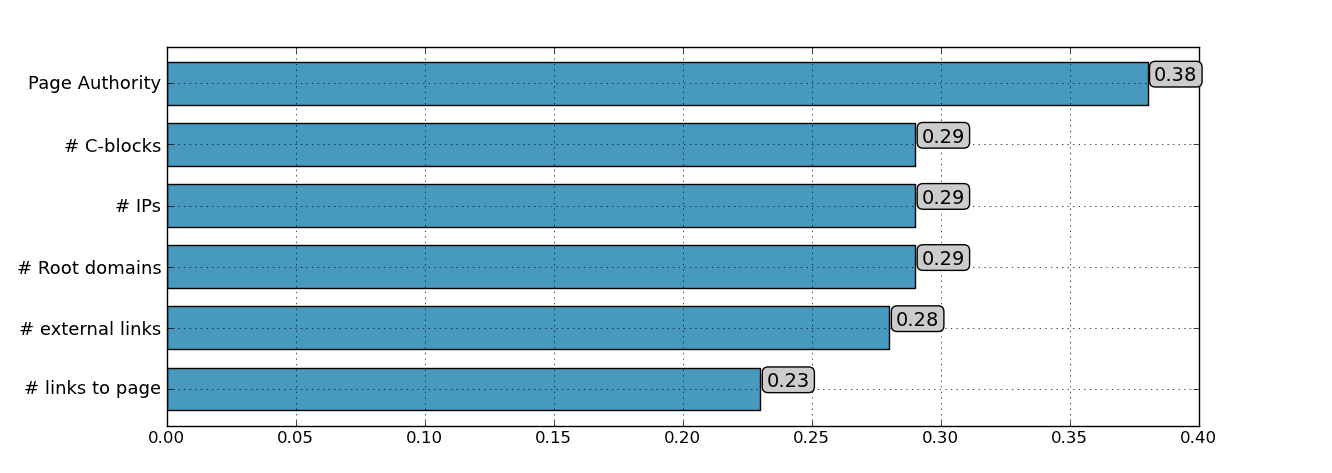 Link diversity still very important.
Page Authority highest overall correlated metric.
30
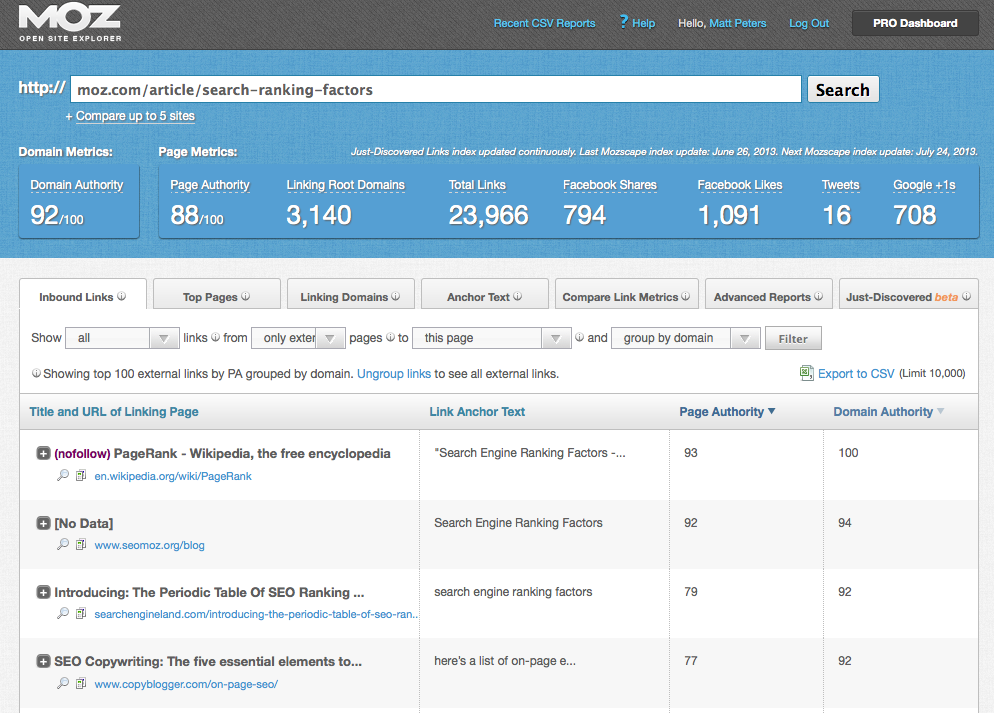 Page Authority is a machine learning model that predicts ranking based on links.
See: http://moz.com/learn/seo/page-authority
31
Correlations: Domain level links
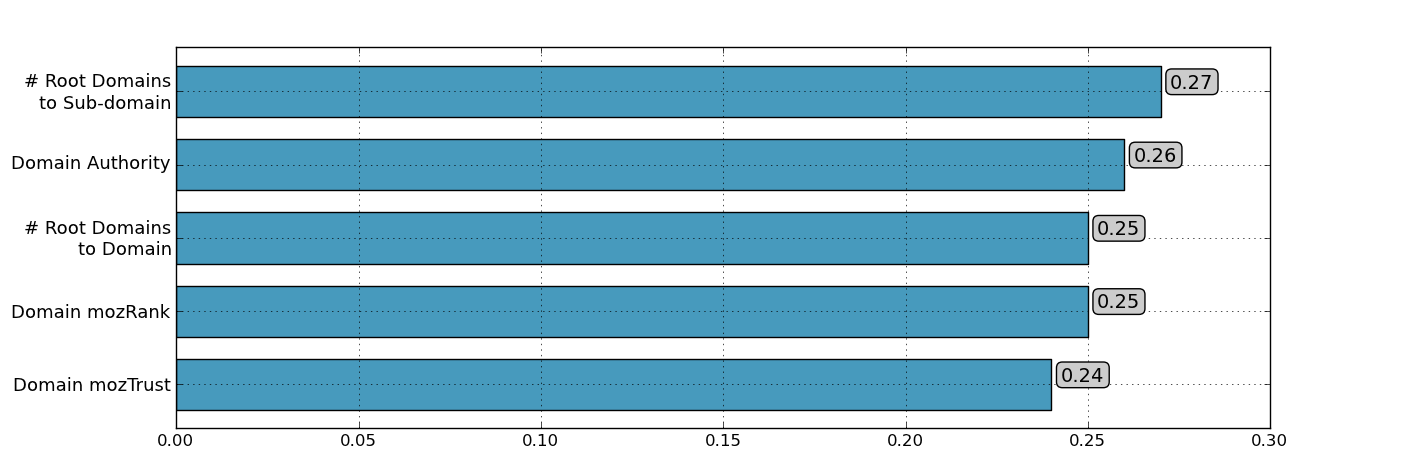 Domain in-link correlations generally lower the page links.
Sub-domain metrics now have higher correlation then domain metrics.
32
Survey: Links
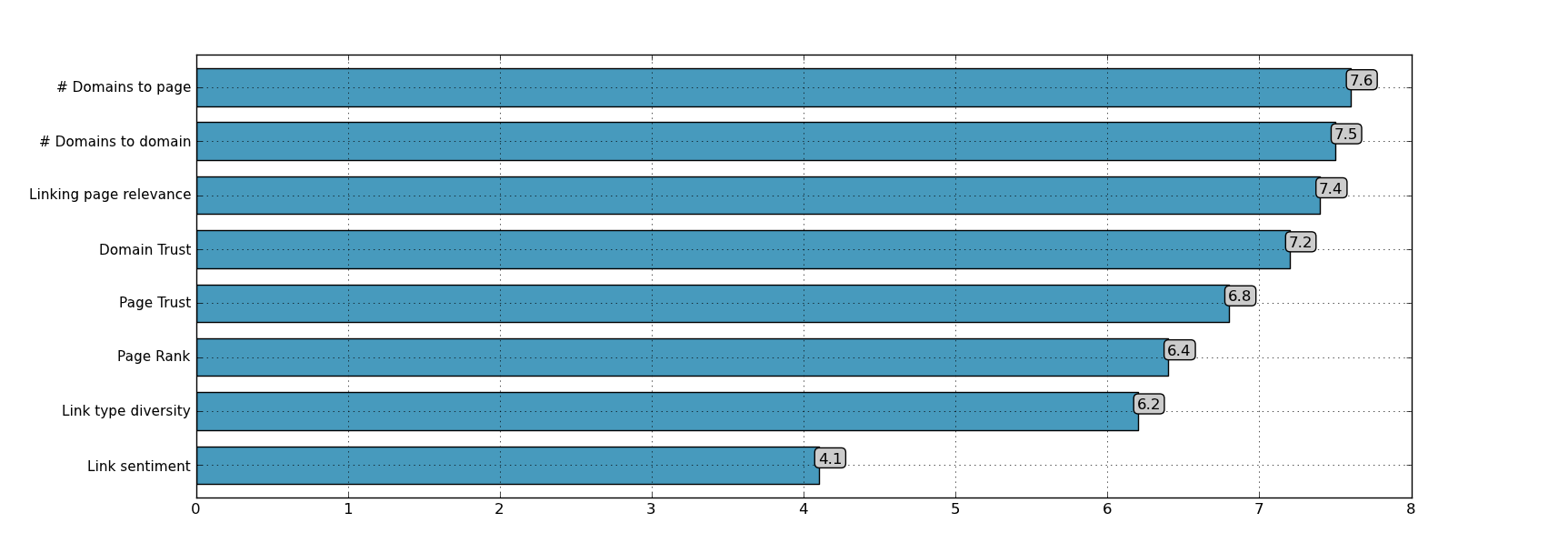 Consistent with correlations, links from domains most important.
Relevance of page/domain also thought to be very important.
33
Anchor Text
34
Correlations: Anchor text
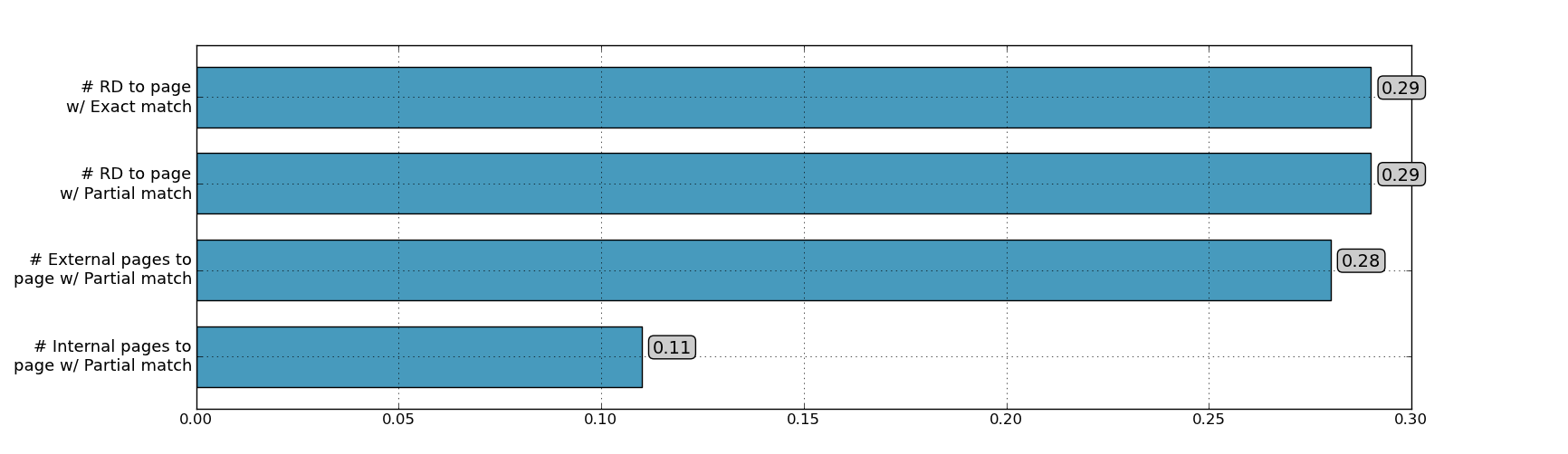 Partial and exact match have same correlation.
Internal anchor text correlations significantly lower then external.
35
Survey: Anchor text
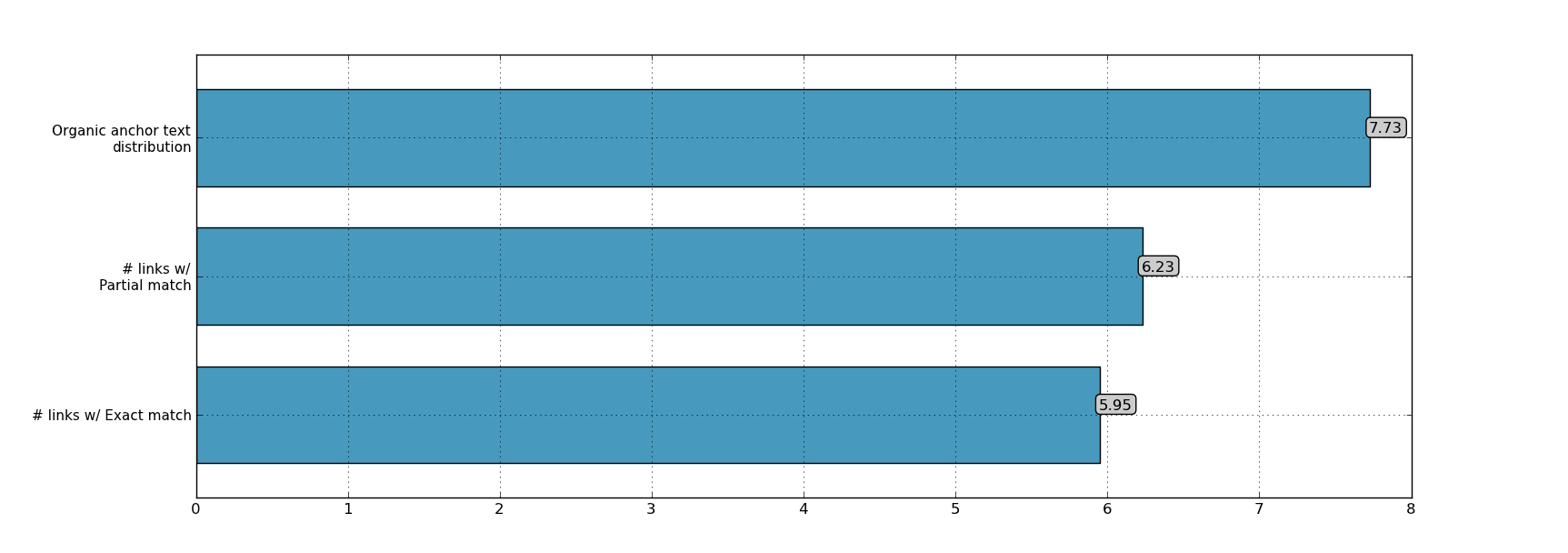 After Penguin, organic (mix of branded, non-branded) anchor text distribution thought to be more important the quantity.
36
Site Speed
37
Correlations: Site speed
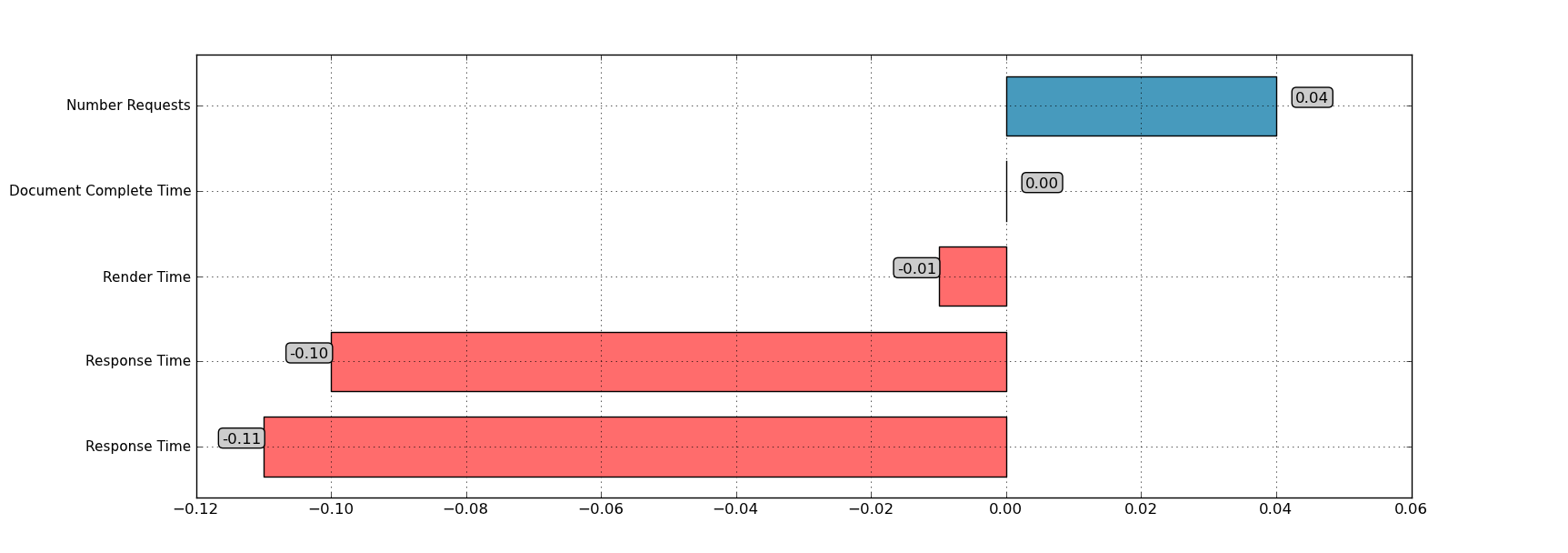 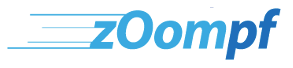 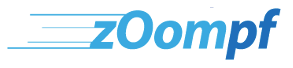 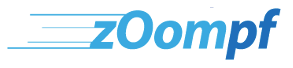 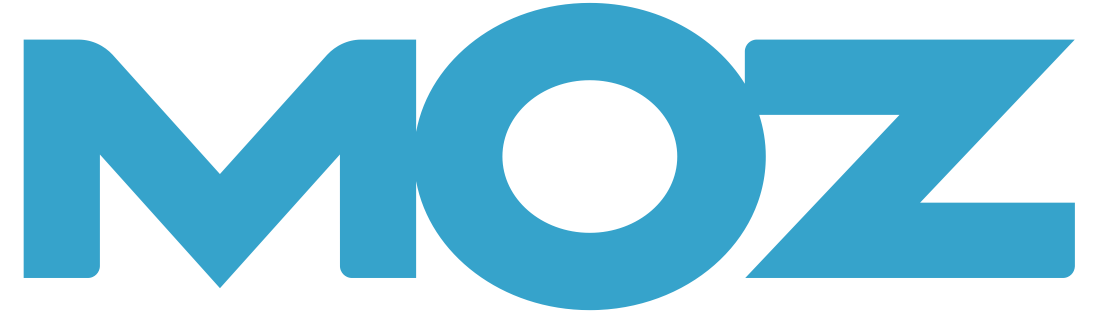 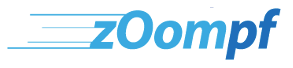 Zoompf to provided the speed data.
Response time has negative correlation, but total load time does not!
38
Speed and users
40% of customers will abandon any site that takes longer than 3 seconds to load

 Conversion rate drops by 7% for every 1 second of load time
Jonathon Colman: 
http://www.slideshare.net/jcolman/seo-site-speed-and-battlestar-galactica-searchfest-2012-11735155
39
On-Page
40
Correlations: Keyword on-page
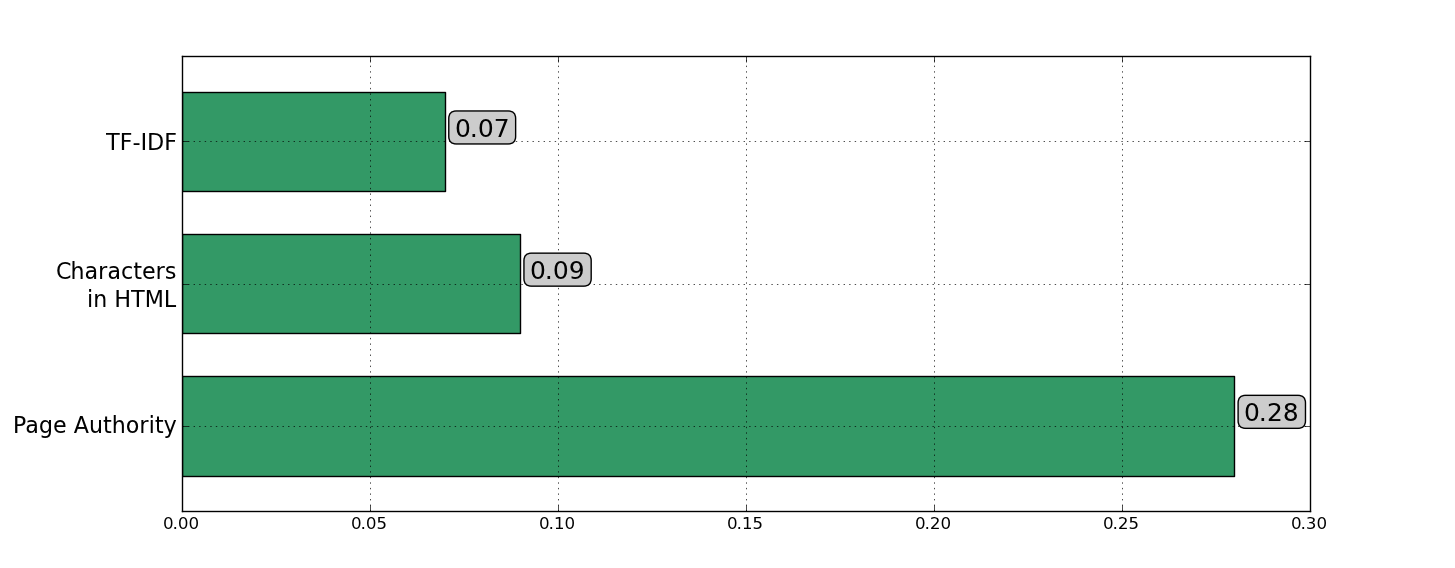 2011
In 2011, we found low on-page keyword related factors.
41
Survey: On-page
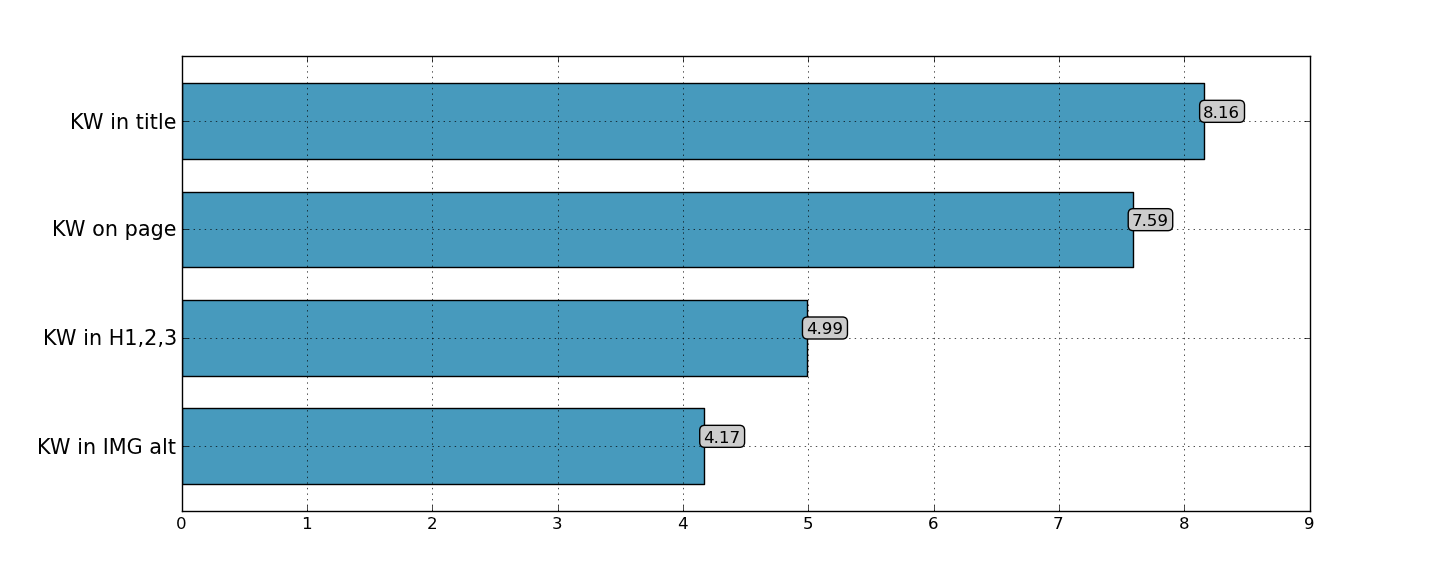 2013
General consensus that KW in are important.
42
Beyond TF-IDF
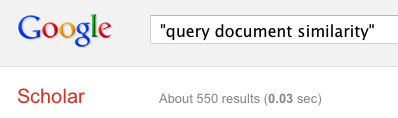 > 700 papers
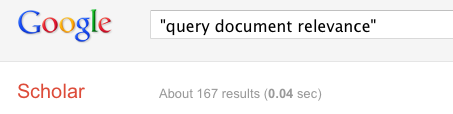 See http://moz.com/blog/determining-relevance-how-similarity-is-scored
43
Beyond TF-IDF
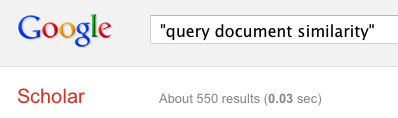 > 700 papers
Language Model
P(optimization | search, engine)  >>
P(walking | search, engine)
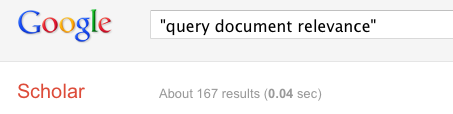 See http://moz.com/blog/determining-relevance-how-similarity-is-scored
44
Correlations: Keyword on-page
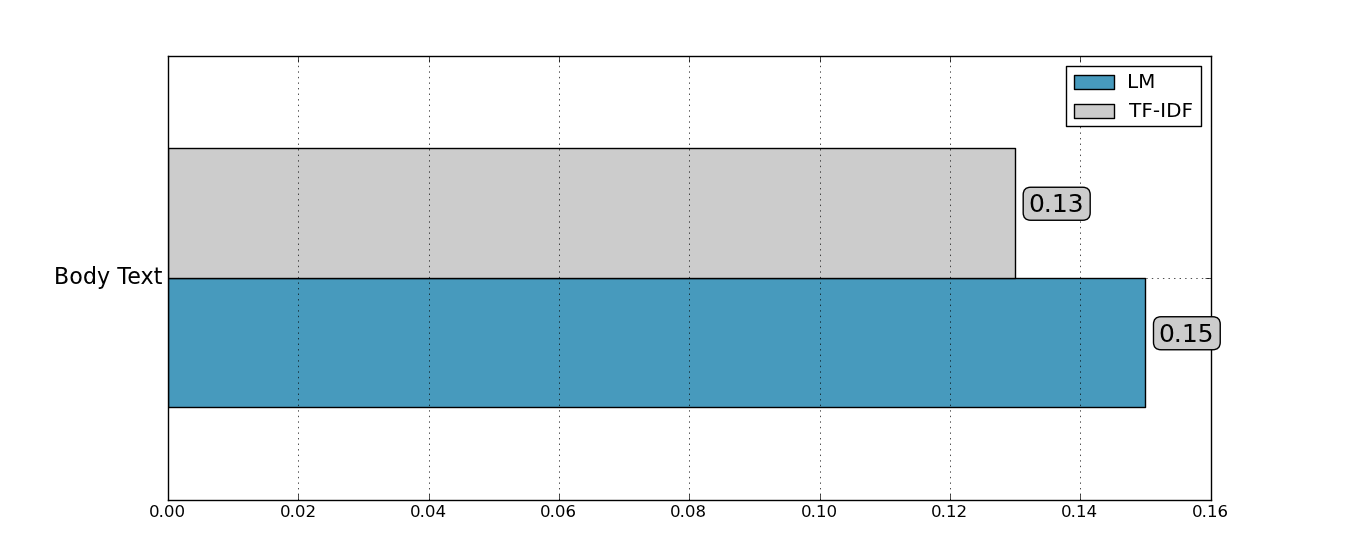 2013
Using a more sophisticated model increases correlations.
We also used a larger corpus in 2013 that should increase correlations.
45
Correlations: Keyword on-page
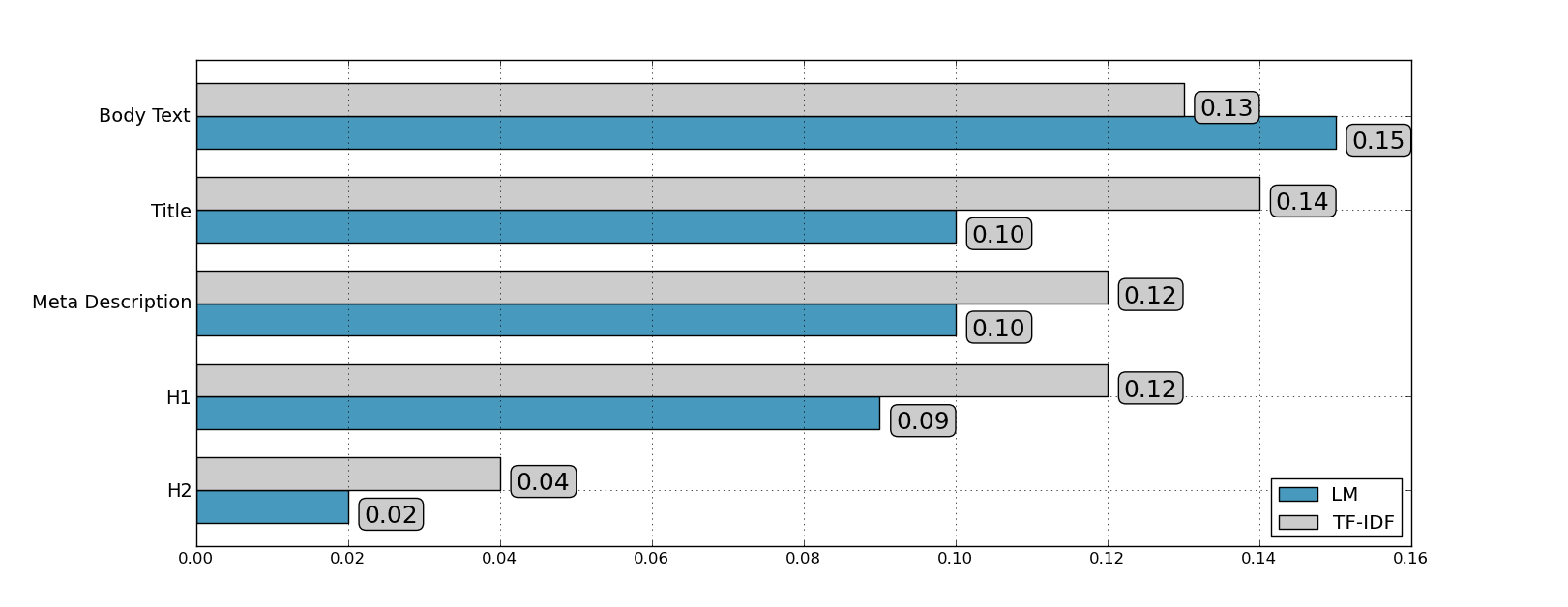 2013
Title, meta description and H1 all have relatively high correlations.
46
Correlations: Other on-page
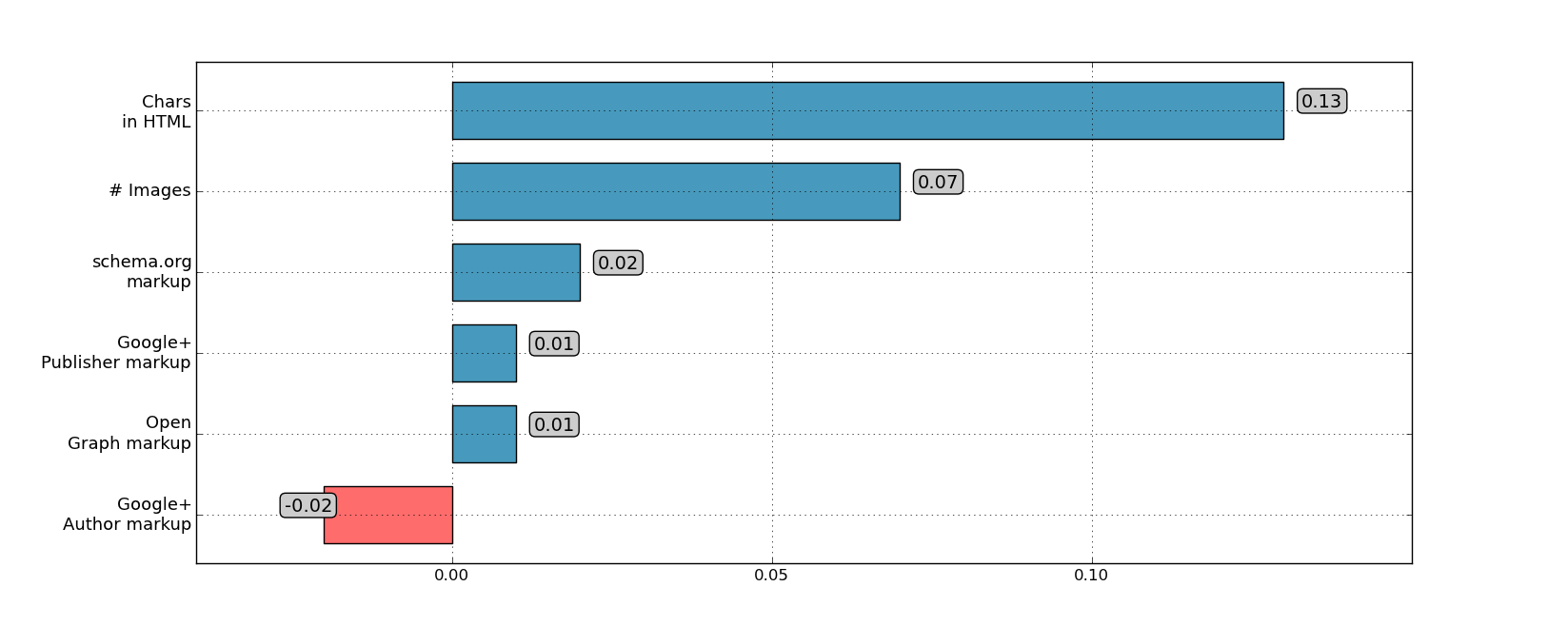 Document length has relatively high correlation.
Structured data and Google+ markup has no correlation
47
Are sites implementing structured data?
48
Don’t ignore authorship
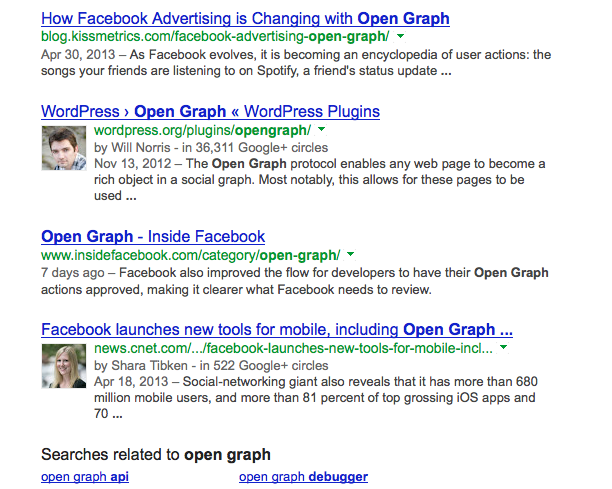 49
URL-Domain
50
Correlations: URL
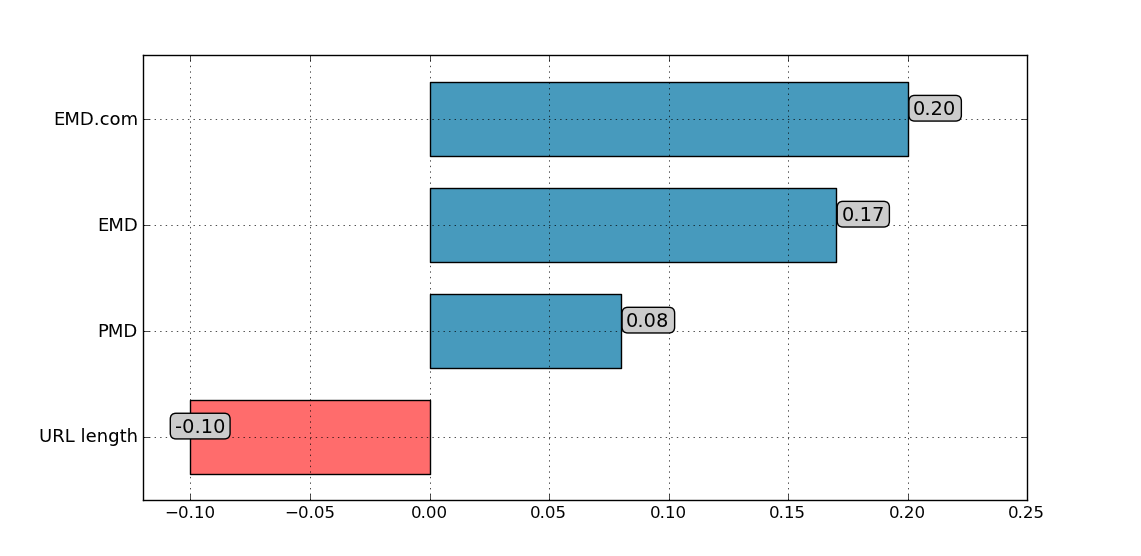 Query:  “adidas sneakers”
Exact Match Domain (EMD):   www.adidassneakers.com
Partial Match Domain (PMD):  www.adidas.com
51
Survey: URL
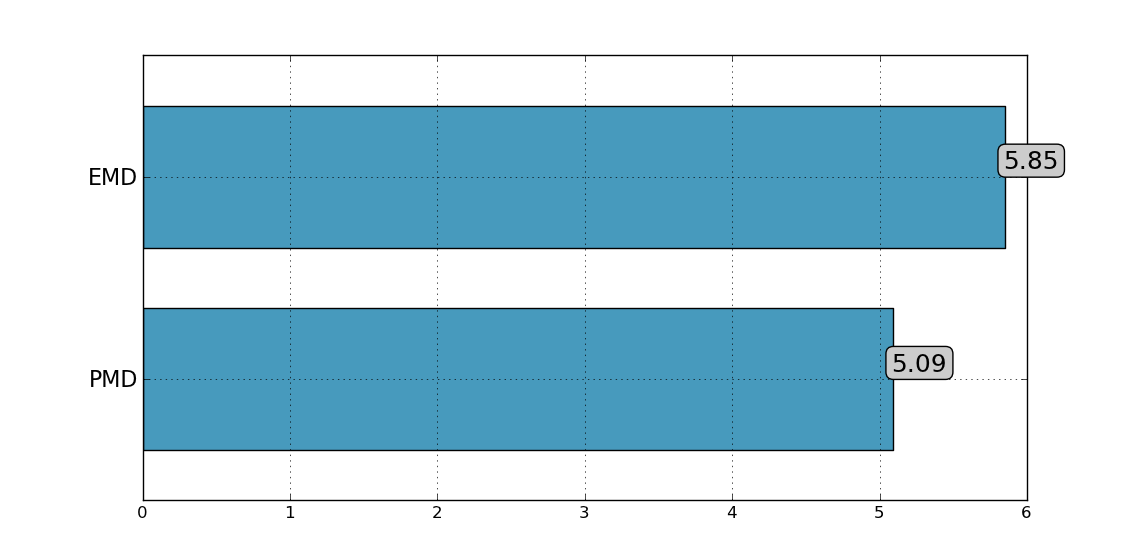 Query:  “adidas sneakers”
Exact Match Domain (EMD):   www.adidassneakers.com
Partial Match Domain (PMD):  www.adidas.com
52
Exact match domain over time
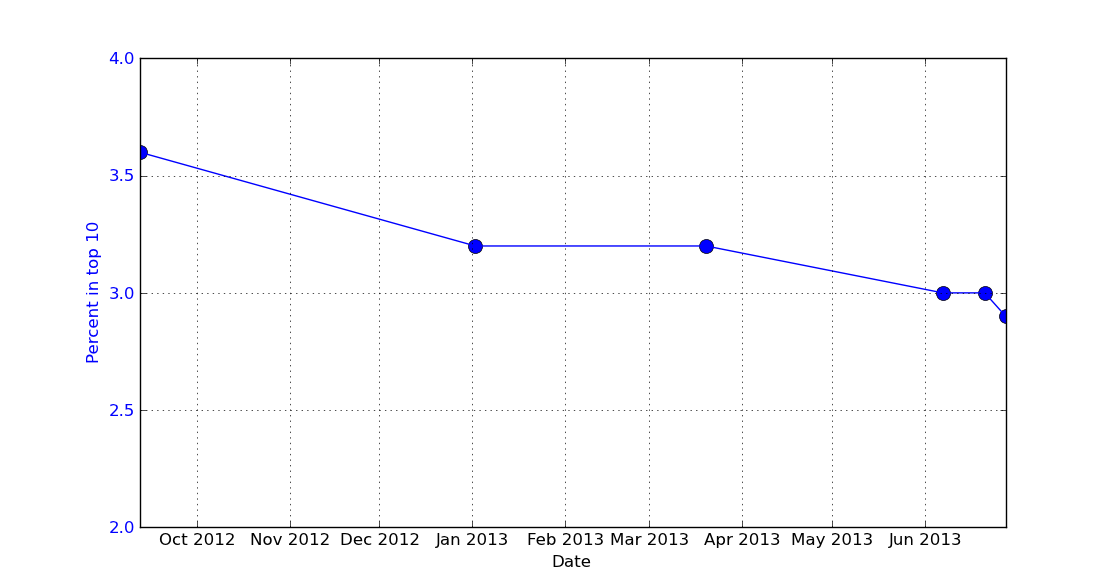 53
Exact match domain over time
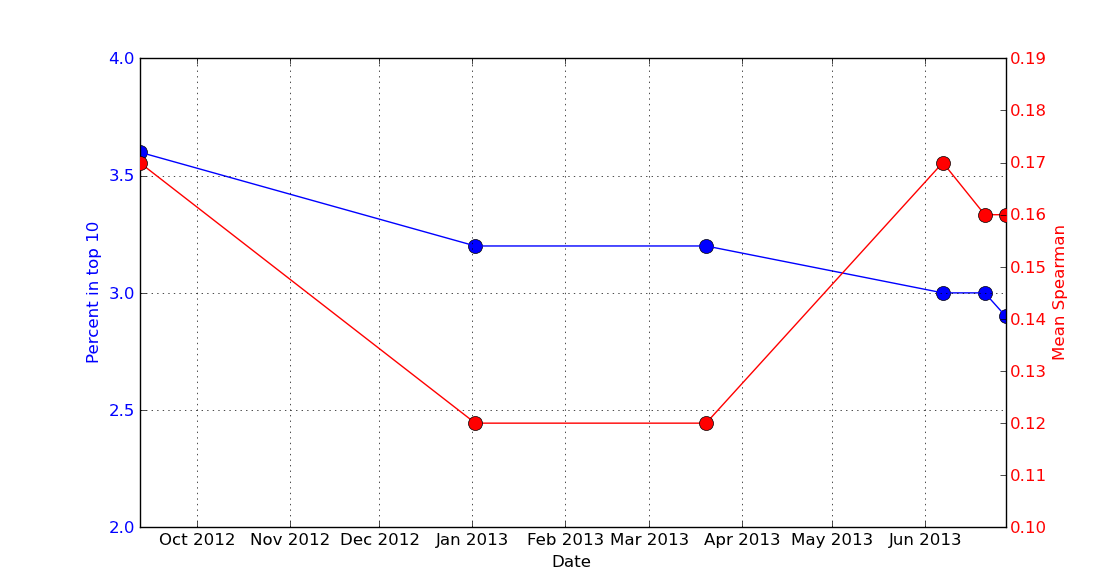 54
Exact match domain over time
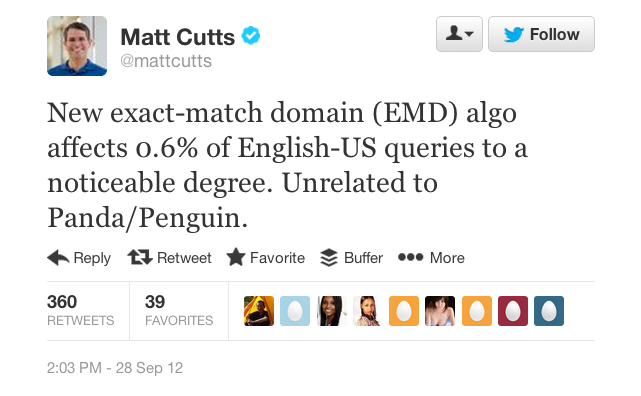 55
Exact match domain over time
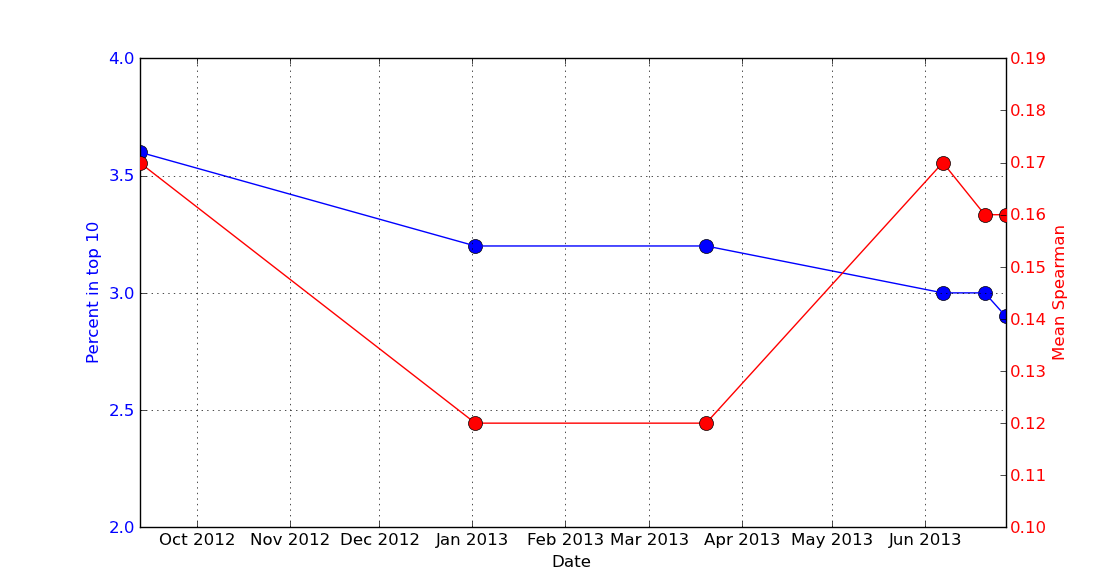 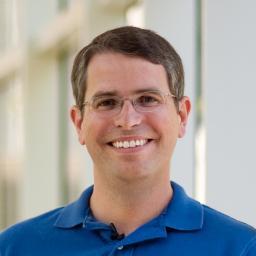 56
Exact match domain over time
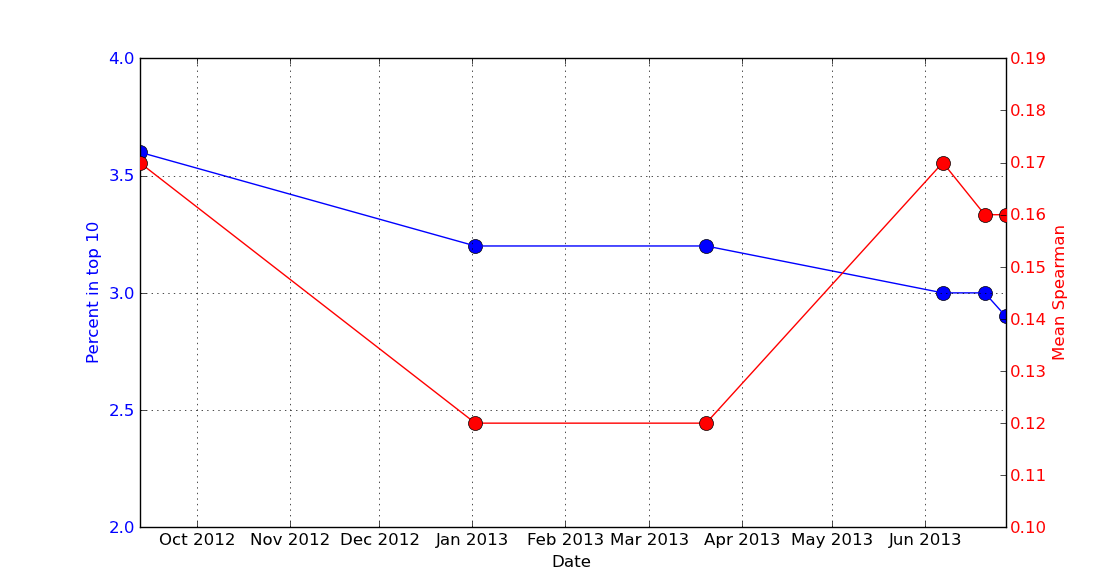 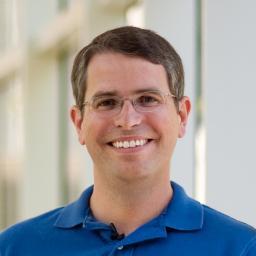 Removal of low quality EMDs??
57
Brand metrics
58
Correlations: Brand metrics
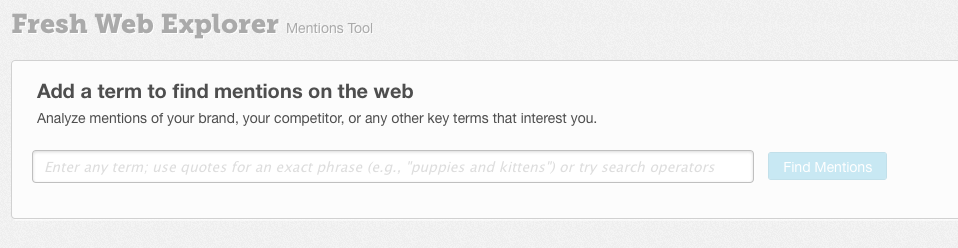 59
Correlations: Brand metrics
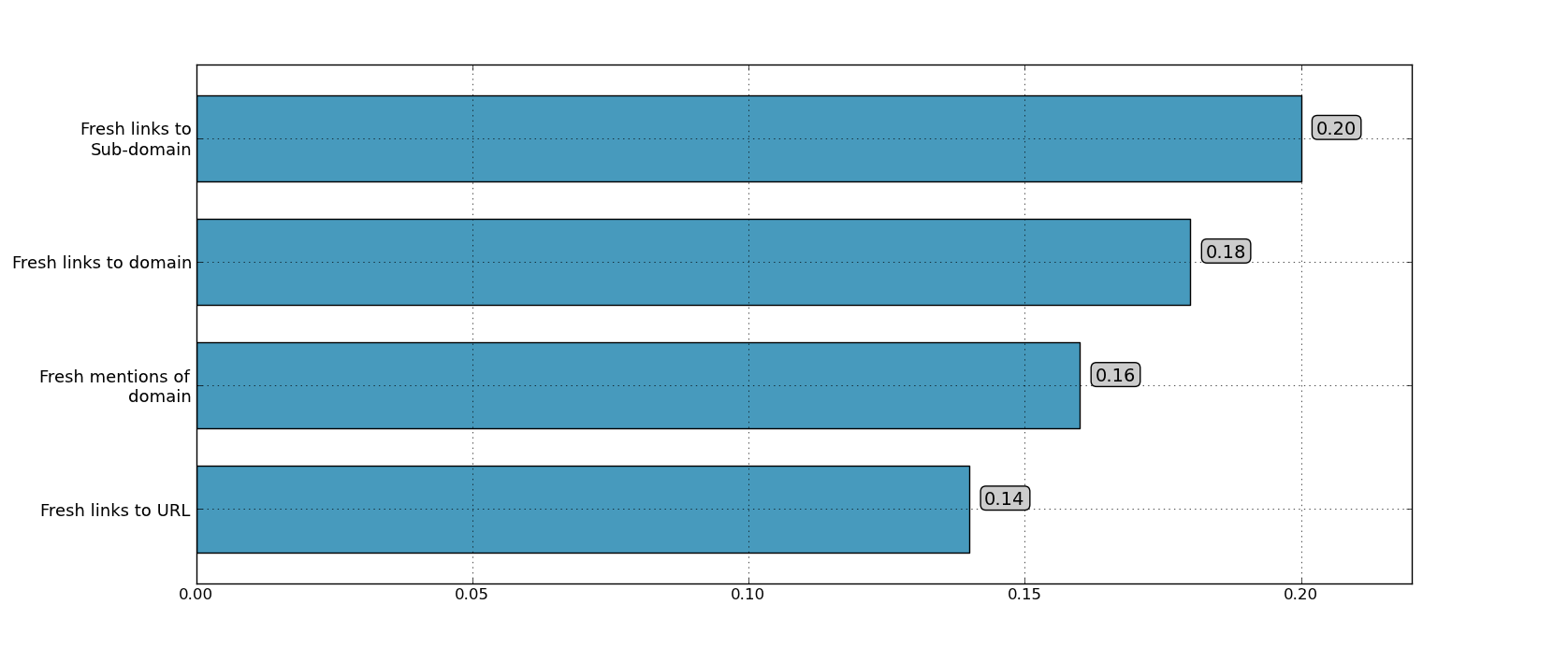 Fresh and brand mentions have a relatively high correlation.
60
Survey: Brand metrics
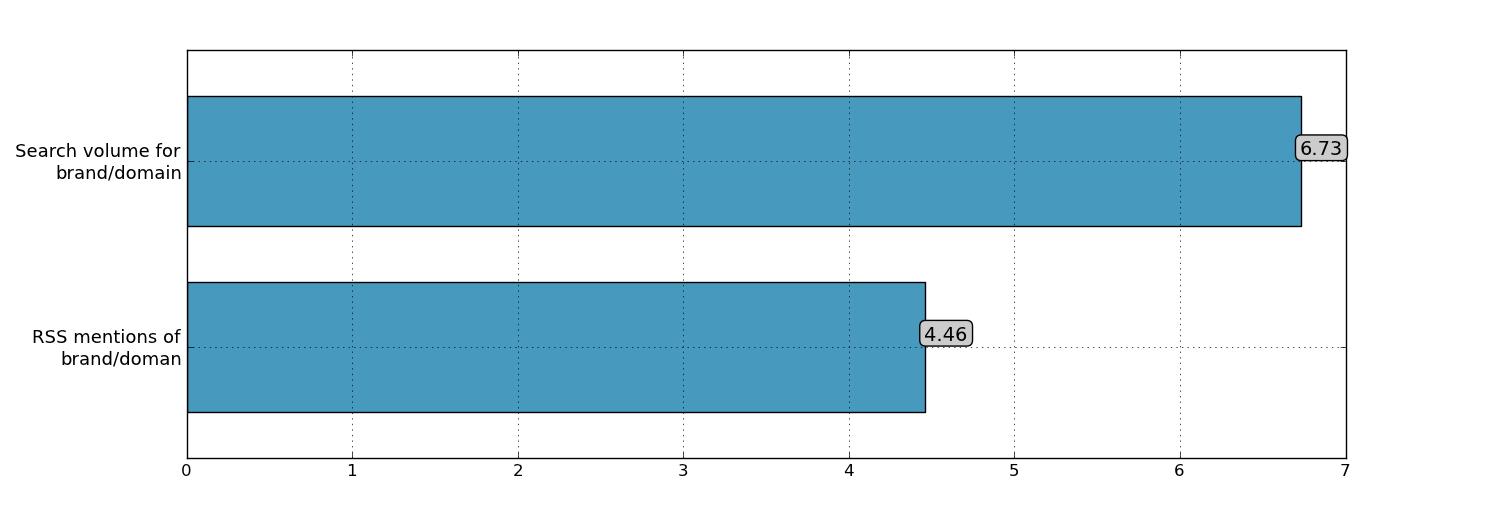 Other then search volume, SEOs thought that brand mentions were relatively unimportant.
61
Social
62
Correlations: Social
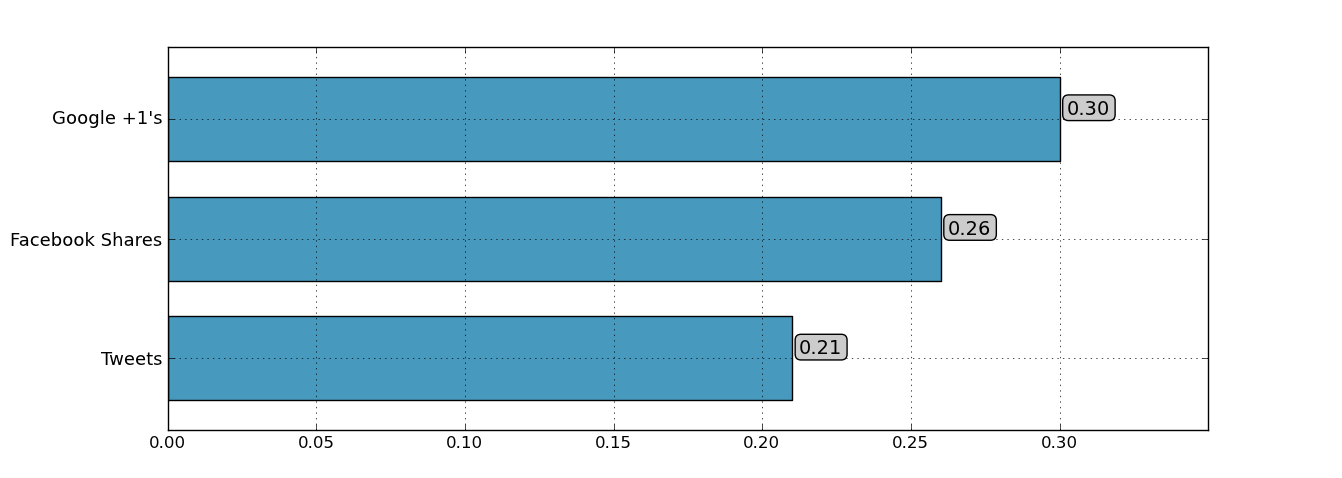 Google +1’s second highest correlation metric (behind PA)!
63
Survey: Social
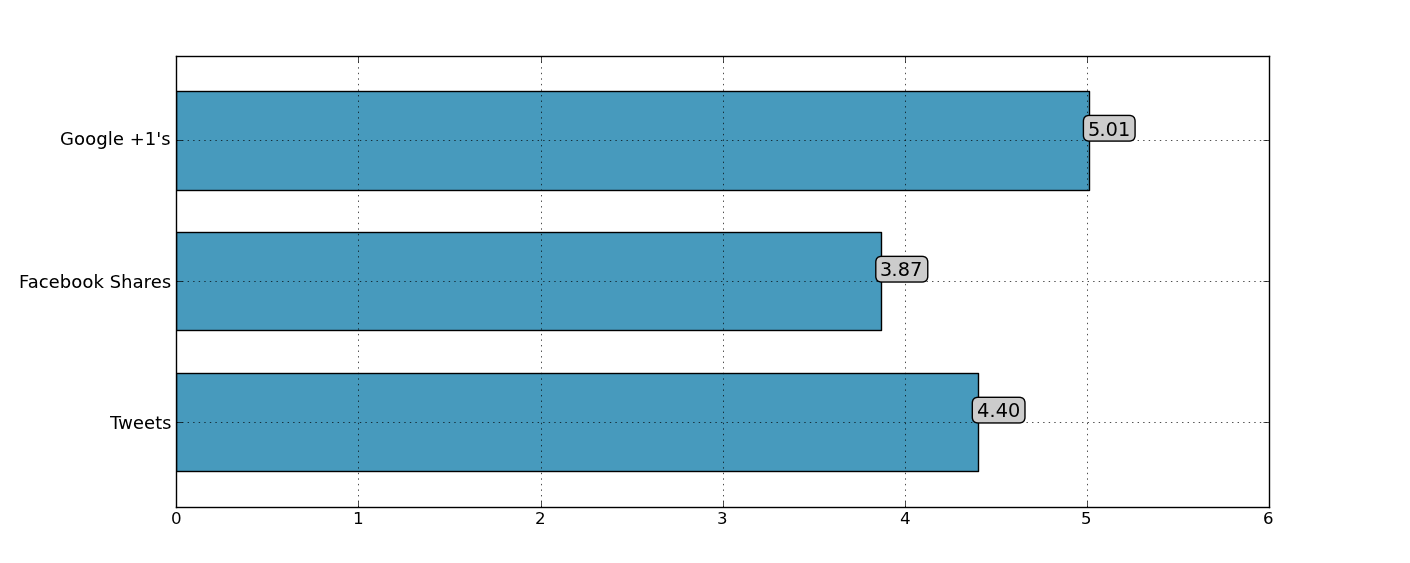 Overall, SEOs didn’t score social factors as highly as links or keywords.
Google +1’s ranked highest, followed by Tweets, then Facebook shares.
64
Some words of caution
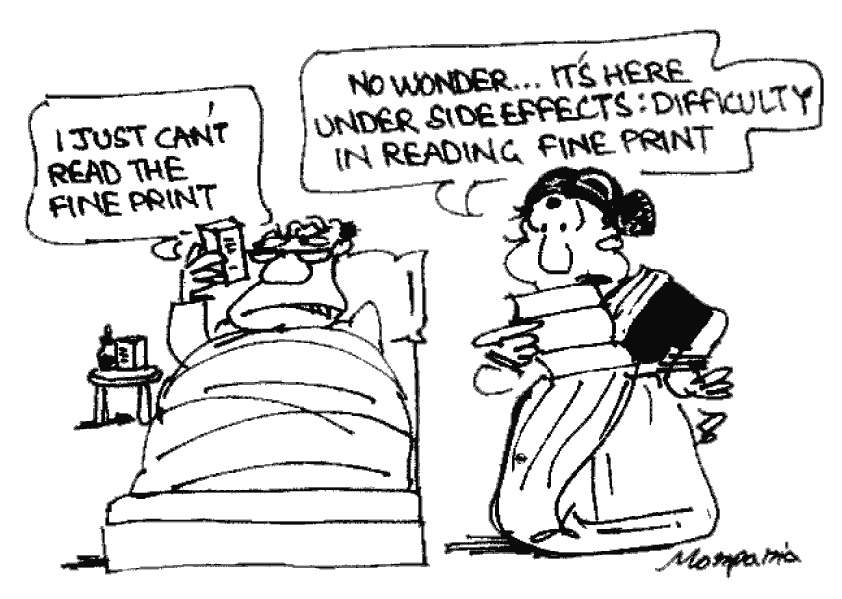 Methodology matters!
65
Comparing studies
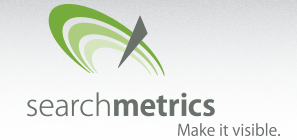 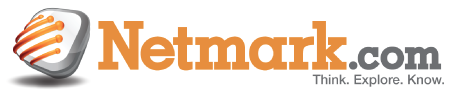 66
Comparing studies
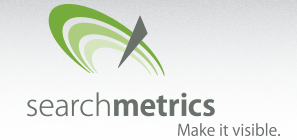 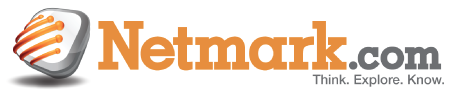 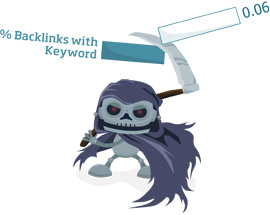 Our correlation is 0.29 for keyword in anchor text.

Searchmetrics removed navigation queries, but we included them.  Does this explain the difference?
67
Comparing studies
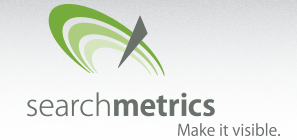 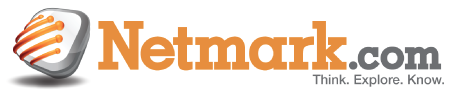 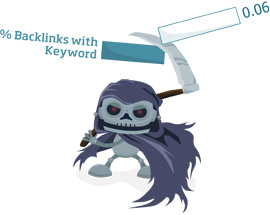 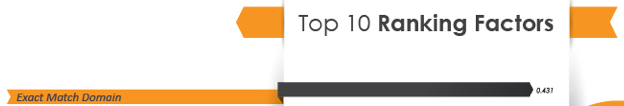 Our correlation is 0.29 for keyword in anchor text.

Searchmetrics removed navigation queries, but we included them.  Does this explain the difference?
EMD is their highest correlation at 0.43, except they used rank-biserial correlation.

Using Spearman for EMD gives 0.15 (we have 0.17).
68
Takeaways
69
Overall algorithm
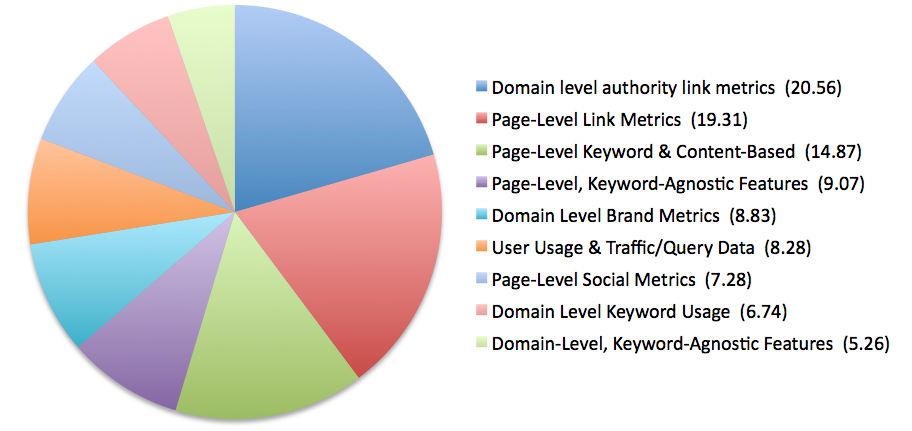 70
Overall algorithm
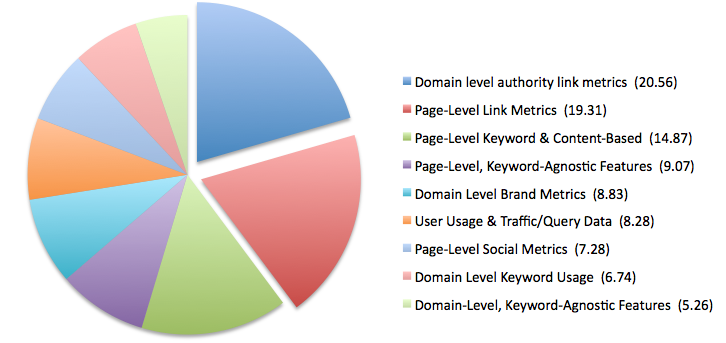 Links are still very important, both as judged by SEOs and in the data.
71
Overall algorithm
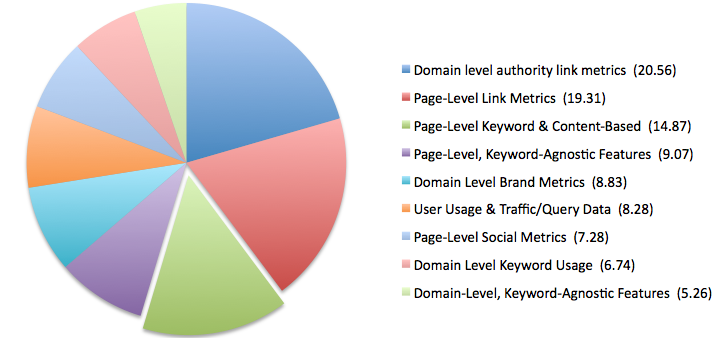 On page keyword and content features still fundamental.
72
Overall Algorithm
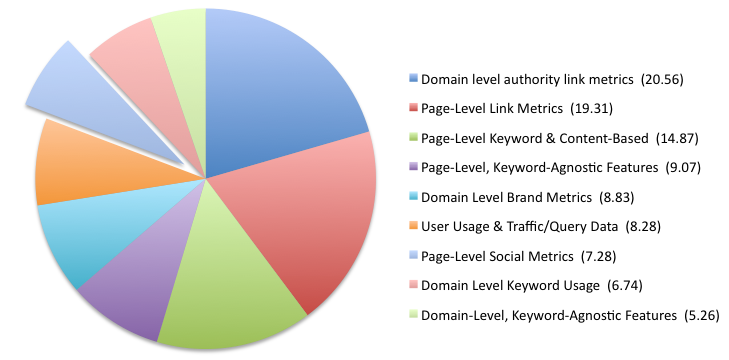 Despite high correlations, SEOs don’t think social is important.

Correlation vs. Causation?
73
Overall algorithm, 2011 vs 2013
2011
2013
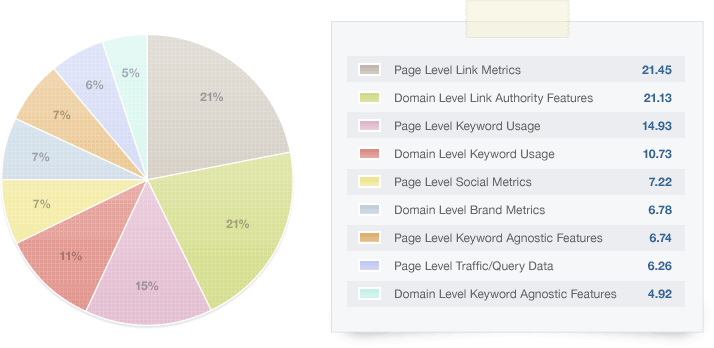 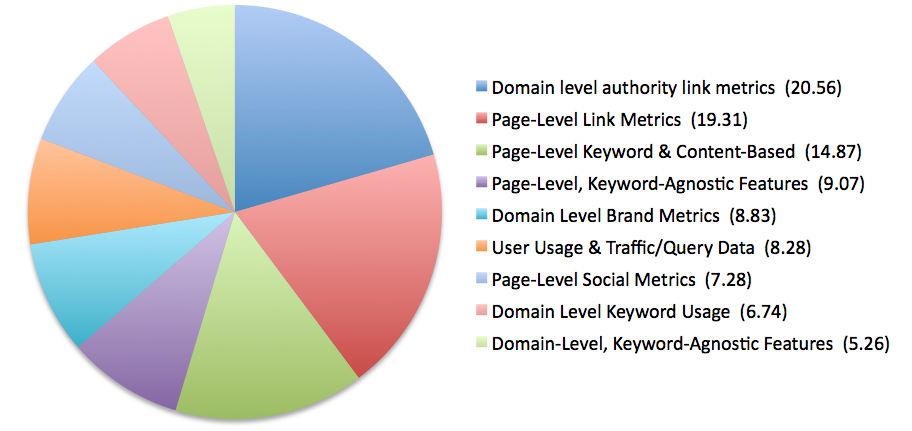 SEOs think EMD/PMDs decreased in importance.
Prevalence decreases but correlations remain same.
74
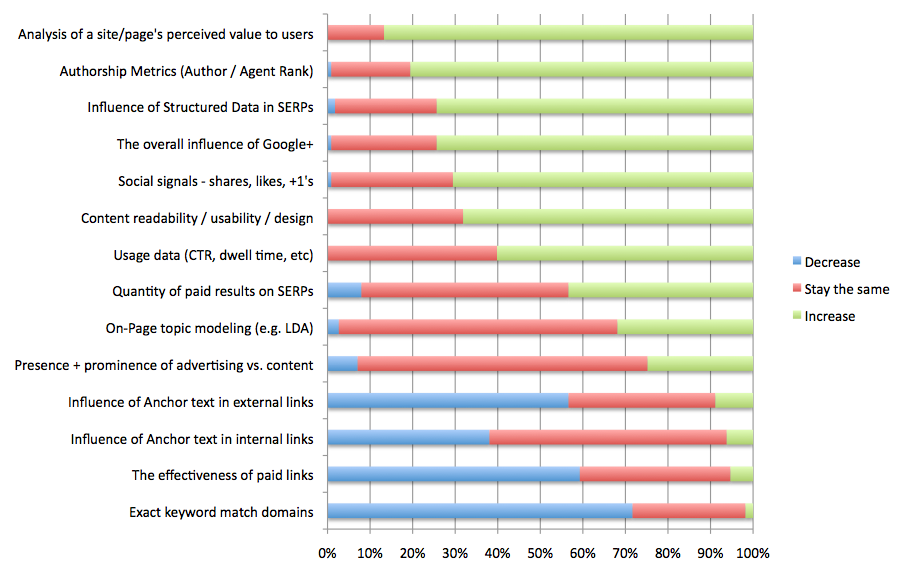 Future predictions

Quality, authorship, structured data, social all predicted to increase in importance.
75
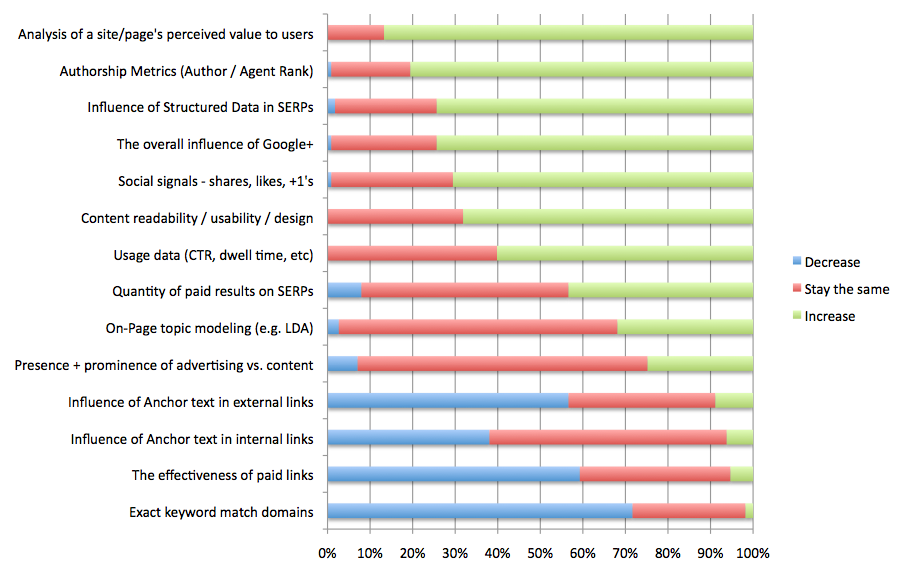 Future predictions

Quality, authorship, structured data, social all predicted to increase in importance.

EMD, paid links, anchor text expected to decrease.
76